Basic review: pronouns
I
You (informal)
You (formal)
He
She
We
You (plural, informal)
You (plural, formal)
They
Yo
Tú
Usted
Él
Ella
Nosotros/as
Vosotros/as
Ustedes
Ellos/Ellas
Preterite: 		   Ar        er & ir
Yo
Tú
Usted/Él/Ella
Nosotros/as
Vosotros/as
UstedesEllos/Ellas
É
aste
Ó
amos
asteis
aron
Í
iste
ió
imos
isteis
ieron
Heridas

Quemarse

Caerse

Romperse

Torcerse
Injuries

To burn oneself

To fall

To break

To twist, to sprain
Importante:
When talking about people (or animals), these verbs are reflexive. When talking about inanimate objects they are not.
Conjugate all four verbs using the preterite tense.
Translate from English to Spanish:
Carmen broke her leg.
We fell at the park.
I sprained my ankle.
You (informal) burnt yourself.
Carmen se rompió la pierna.

(Nosotros) nos caímos en el parque.

(Yo) me torcí el tobillo.

(Tú) te quemaste.
Choose and conjugate the correct verb for each blank.
Ayer fui (I went) al parque. Mientras caminaba (while I was walking), me ________. Como resulto, me ________ el brazo.
Esta mañana, mi padre preparaba (was preparing) el desayuno. La estufa estaba (was) muy caliente. Tocó las estufa y se ________.
caí
rompí
quemó
Using what you’ve learned from Unit 4, write sentences describing the pictures.
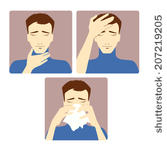 Yo		     2. Tú			3. Los 							        		hermanos 



4. Carmela 		5. Manuel		 6. Nosotros
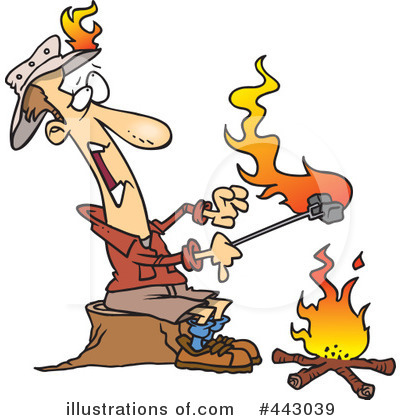 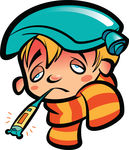 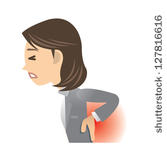 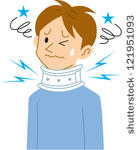 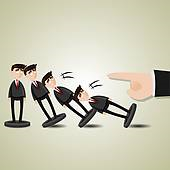 1. (Yo) me quemé (en el fuego).
2. (Tú) tienes un fiebre.
3. Los hermanos tienen la gripe.
    Tienen un resfriado.
    Están enfermos. 
4. A Carmela le duele la espalda.
    Carmela tiene dolor de espalda.
5. Manuel se rompió el cuello. 
    le duele el cuello.
6. (Nosotros) nos caímos.
Imagine that one of the previous 2 situatios has happened to you. Write a conversation between you and the doctor about what happened.  
Say hello to each other
The doctor asks what happened (use Pasar in preterite tense)
Explain what happened (choose either situation 1 or 2 from the previous slide).
The doctor explains the treatment and how long the treatment will last.
Saythank you and goodbye. 
Helpful words: cast- escayola, cream-crema, ointment- bálsamo